Euphemism
To die…
Bit the dust
Bought the farm
Kicked the bucket
She’s in a better place
Departed 
Croaked
Passed away
Fart
Cut the cheese
Breaking wind
Ripped a big one
Lay an egg
Flatulence 
Pass gas
Old
Well seasoned 
Over the hill 
Experienced
Senior citizen 
Geriatric
Fat
Big-boned
Rotund 
Plump 
Portly
Chubby
Overweight
“dad bod”
Stupid
Less able
Aloof 
Slow 
Simple 
Affable 
Dimwitted
Stupid
Not the brightest bulb
Not the sharpest knife in the drawer
Not the sharpest tool in the shed 
Not playing with a full deck of cards
A few sandwiches short of a picnic
Dumber than a bag of rocks
Pregnant
I’m late
Eating for two
A bun in the oven 
Knocked up
In the family way 
Prego
Getting Fired
Laid off
Let go
A victim of downsizing
Sacked
Euphemisms
Usually an inoffensive or polite way to say something uncomfortable or rude.
Challenged
Short
Vertically challenged
Fat
Horizontally Challenged
Stupid
Intellectually challenged
Wheelchair
Physically challenged
Impaired
Deaf
Hearing impaired
Blind
Vision impaired
Not Smart
Learning impaired
I can’t English.
Language impaired
Euphemism
Guessing Game
Common Euphemisms
Read the top card
Discuss the meaning
Answers on back
Common Euphemisms
Choose one EUPHEMISM 
Teach it to other groups
Euphemism
Worksheet
1. One of our employees spent some time in prison when he was younger.
2. Martin’s uncle died in World War II.
3. Chelsea was an advertising executive, but now she’s a housewife.
4. George works as a trash man, but is currently looking for work as a janitor.
5. Sally’s dog had to be killed. It had cancer.
6. Sir, I’m very sorry but there is a problem with your order. It looks like it won’t be shipped until Thursday.
7. Did the doctor recommend getting an abortion?
8. The job offer sounds great, but I was hoping for better pay.
9. I think it’s great that our company provides employment opportunities to the mentally retarded.
10. You owe our company some money. Please pay us as soon as possible.
11. A local teacher was removed from duty due to his drug addiction.
12. I wouldn’t show that movie to your child. There is a lot of sexual content.
13. Give me a couple minutes to go to the bathroom, and then we can continue the conference call.
14. Let’s buy some used furniture instead of spending a fortune on a new bedroom set.
15. I heard a rumor that our company is planning on firing several salespeople on Friday.
16. Mrs. Smith’s secretary will arrange the meeting and send out a schedule.
17. Poor children are more at risk to drop out of high school.
18. Karl is the fat man who sits next to Angela in Accounting.
19. I had to pick up my friend from a party last night. He was drunk and unable to drive.
20. Several students in my English class are from third world countries.
21. I’m unemployed right now, but I hope to find something soon.
22. Is the death penalty a possibility in this trial?
23. I was very sorry to hear about your grandfather’s death.
24. We can’t give specifics on the case, but we can inform you that we have arrested someone.
25. Several prisons are hiring. You should apply.
26. Are there many illegal immigrants in this industry?
27. Some old people are upset about the government cuts.
28. The war has been controversial because of the accidental civilian deaths.
Euphemism
Dirty Words
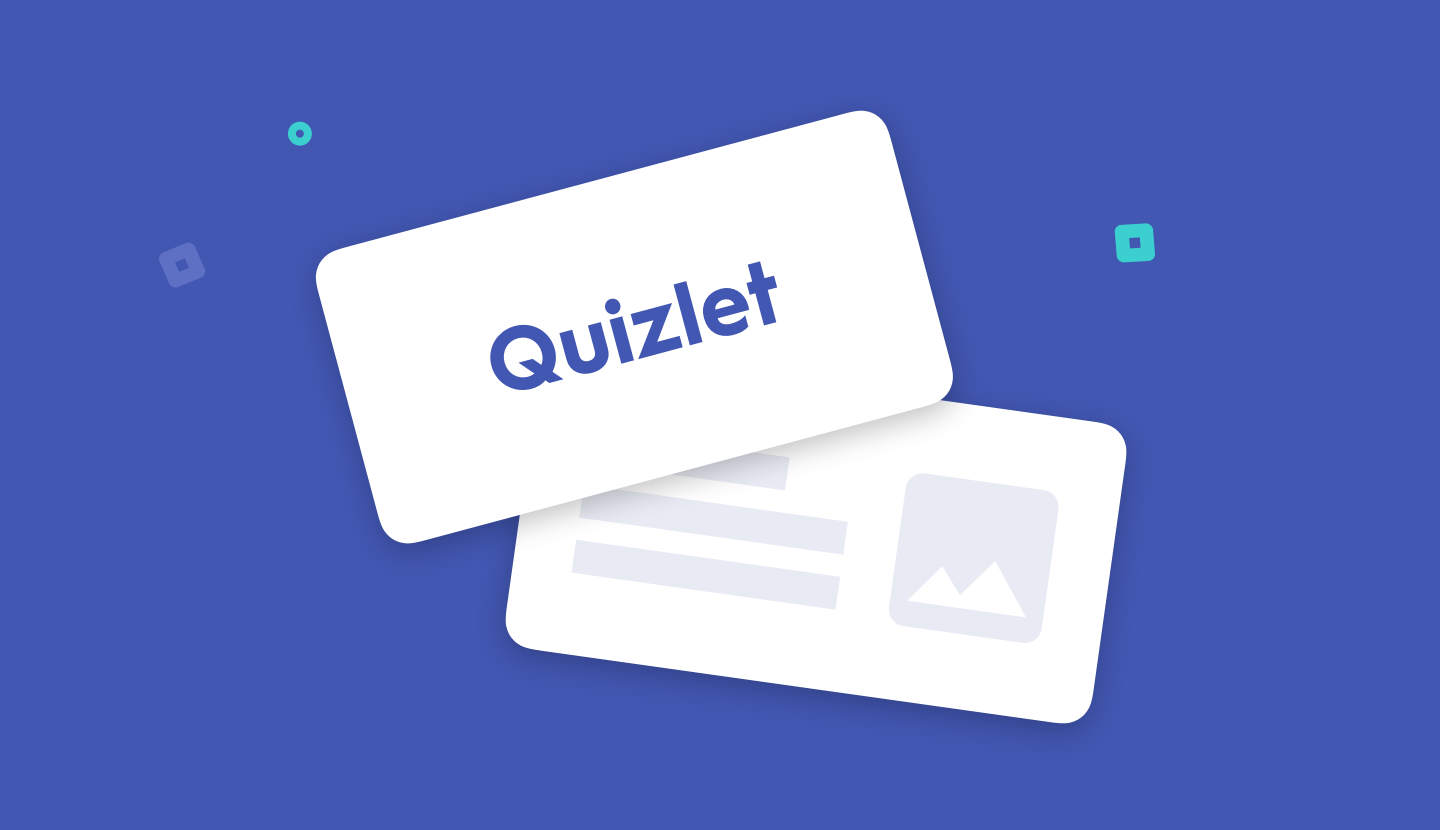 https://quizlet.com/_8zfvjj?x=1qqt&i=39ompj
100+ Common Euphemisms You Need to Know
http://getmorevocab.com/common-euphemisms-you-need-know/